TISISTornos ISO Swiss Integrated Solution
Digitalisation, l’exemple d’un atelier décolletage connecté
SIAMS + 
Tendance du futur dans l’industrie de la microtechnique
Digitalisation, l’exemple d’un atelier décolletage connecté
TISIS : Histoire et héritage
Programmation jusqu’à 2013 via TB DECO 


2013 Lancement de TISIS (code ISO) à l’EMO



2015 TISIS V2 : suivi sur iOS, WebStore, Assistant, premiers modules pour l'industrie 4.0. 
	

2019 TISIS V3 : TISIS Optimove et TISIS Pilot

2021 : Simulation 3D
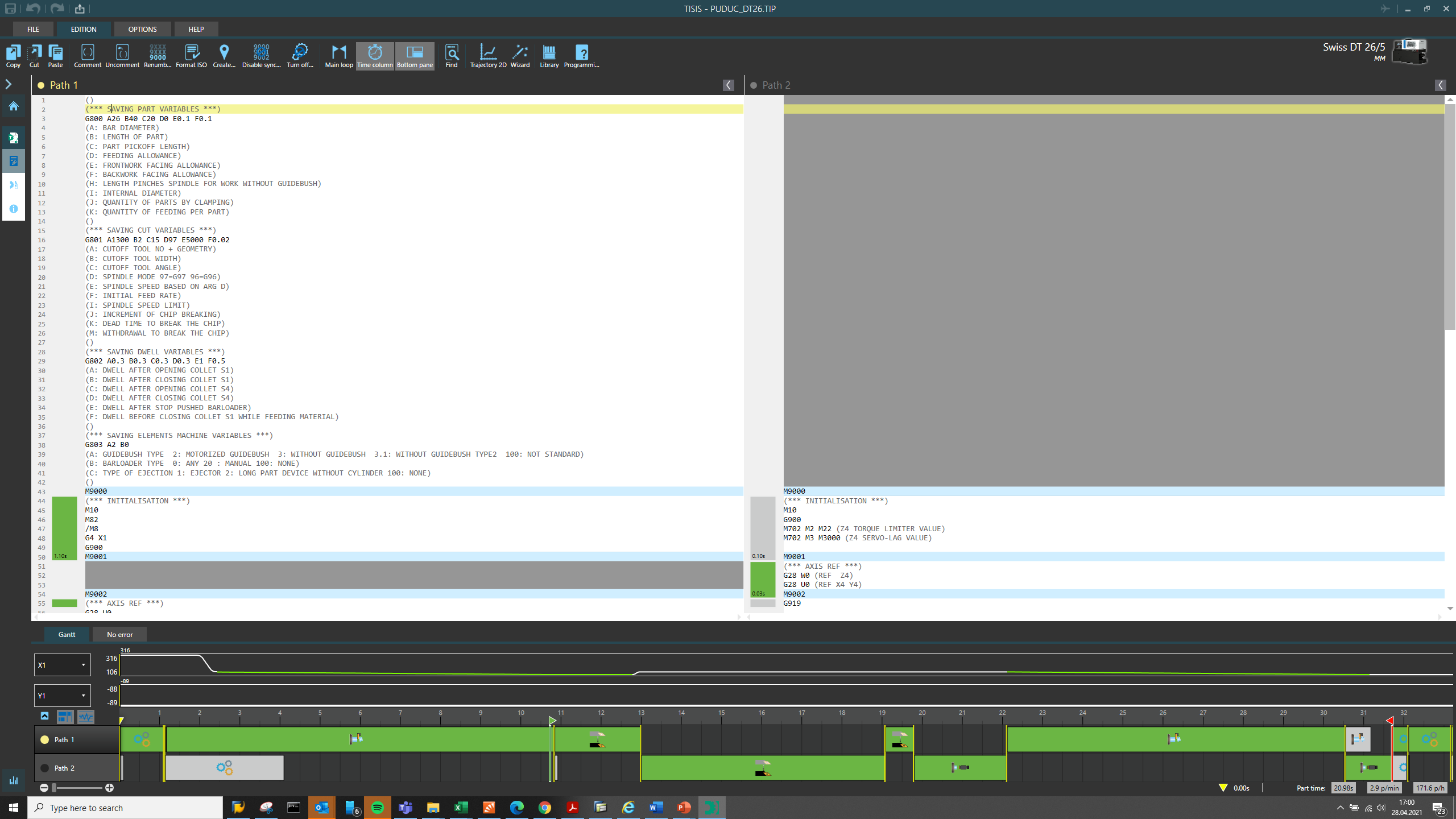 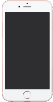 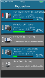 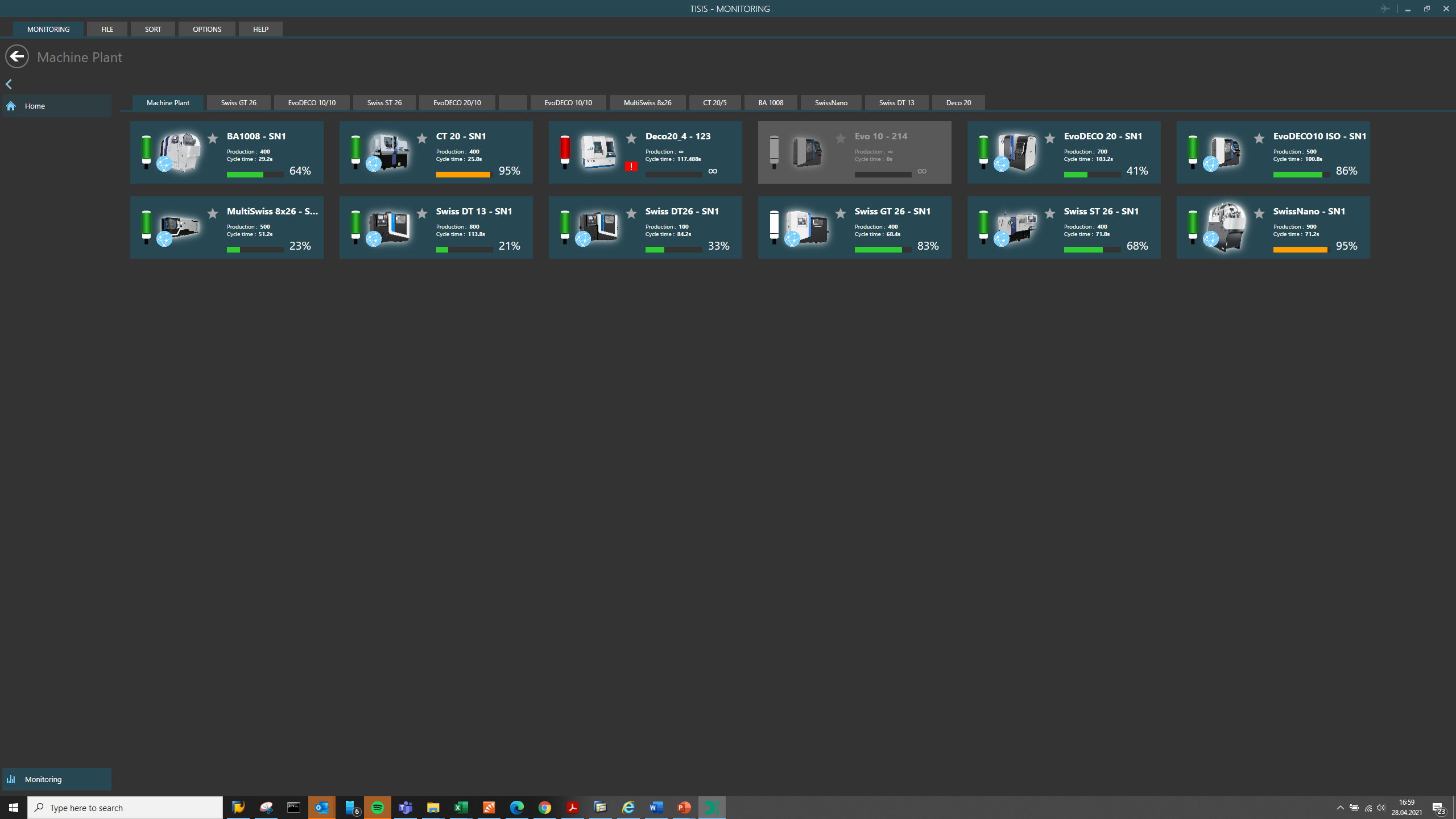 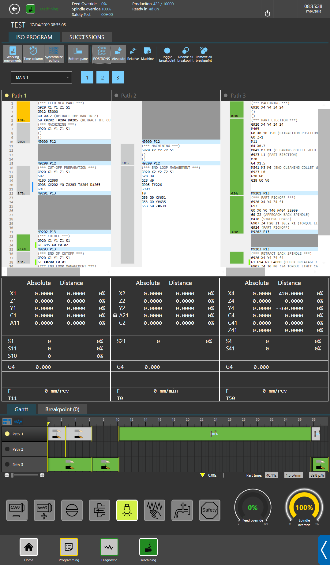 Michael Dünner - SIAMS+
Digitalisation, l’exemple d’un atelier décolletage connecté
Caractéristiques de TISIS
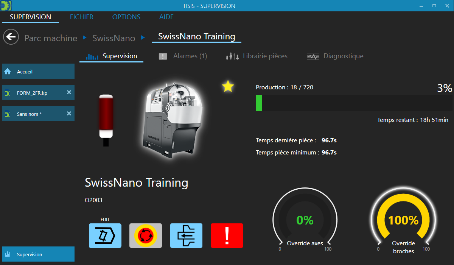 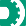 Programmation


Aide à la mise en train
Catalogue d'outils virtuel 
Système de positionnement visuel des outils


Supervision de la production
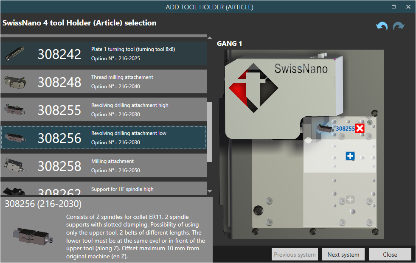 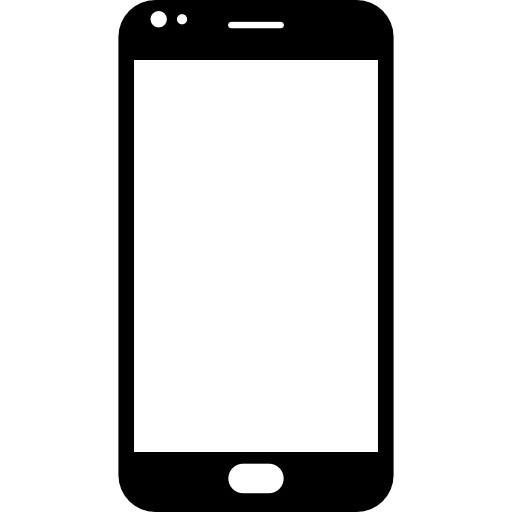 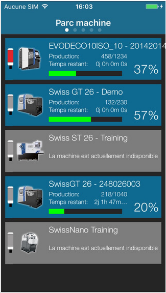 Michael Dünner - SIAMS+
Digitalisation, l’exemple d’un atelier décolletage connecté
TISIS Industrie 4.0
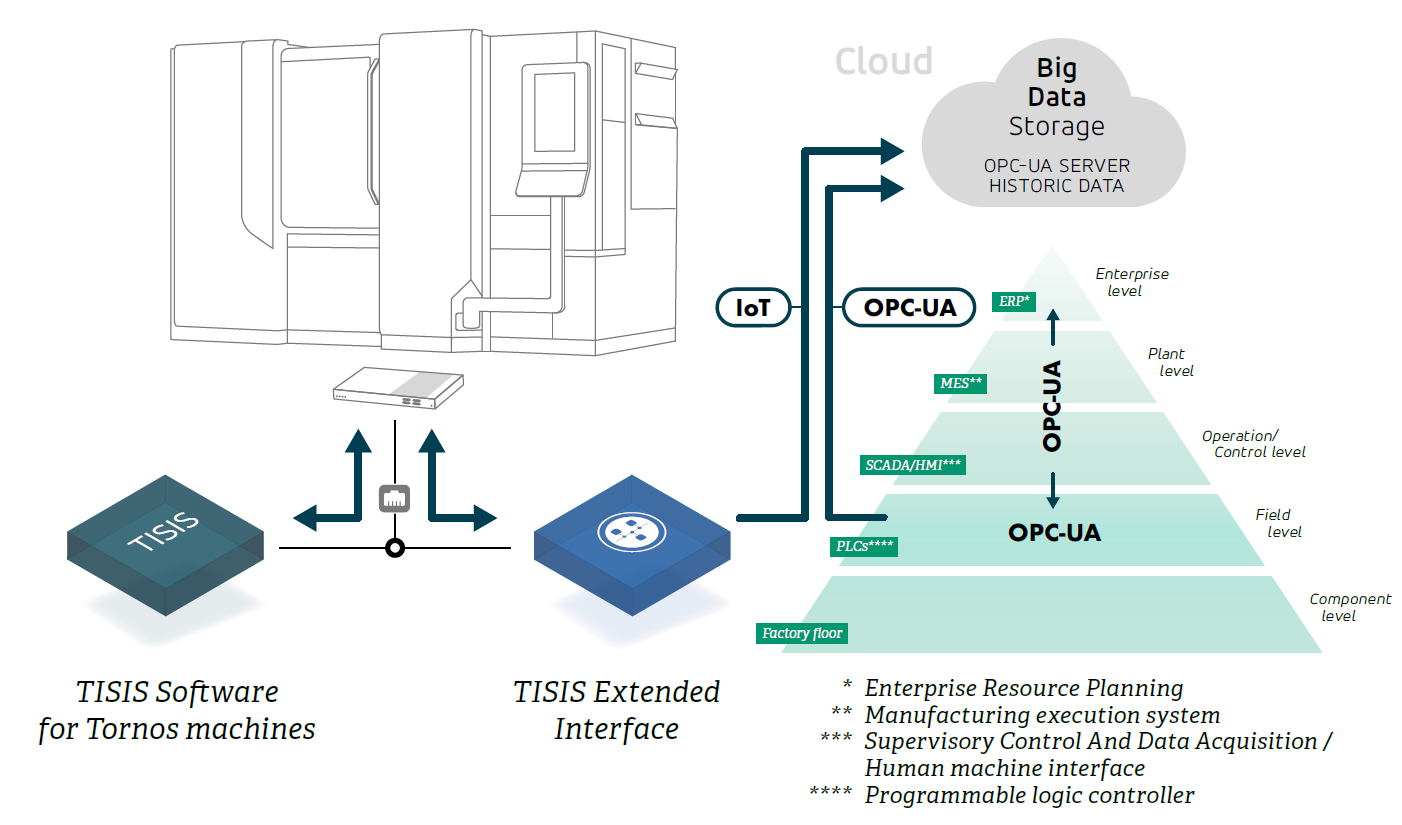 Connectivité externe :
Option d'interface étendue TISIS 

3 modules pour l'interface étendue TISIS :
MODULE PRINCIPAL informations de surveillance Etat de la machine
SOUS-MODULE 1 Configuration de la production : transfert de pièces, compteurs de pièces, bon de travail.
SOUS-MODULE 2 Usure externe des outils : Corrections après le système de mesure des pièces
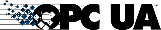 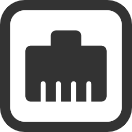 MODULE PRINCIPAL : Surveillance
SOUS-MODULE 1 : CONFIGURATION DE LA PRODUCTION
SOUS-MODULE 2 : USURE EXTERNE DES OUTILS
Michael Dünner - SIAMS+
Digitalisation, l’exemple d’un atelier décolletage connecté
Interface étendue TISIS avec système de mesure Sylvac
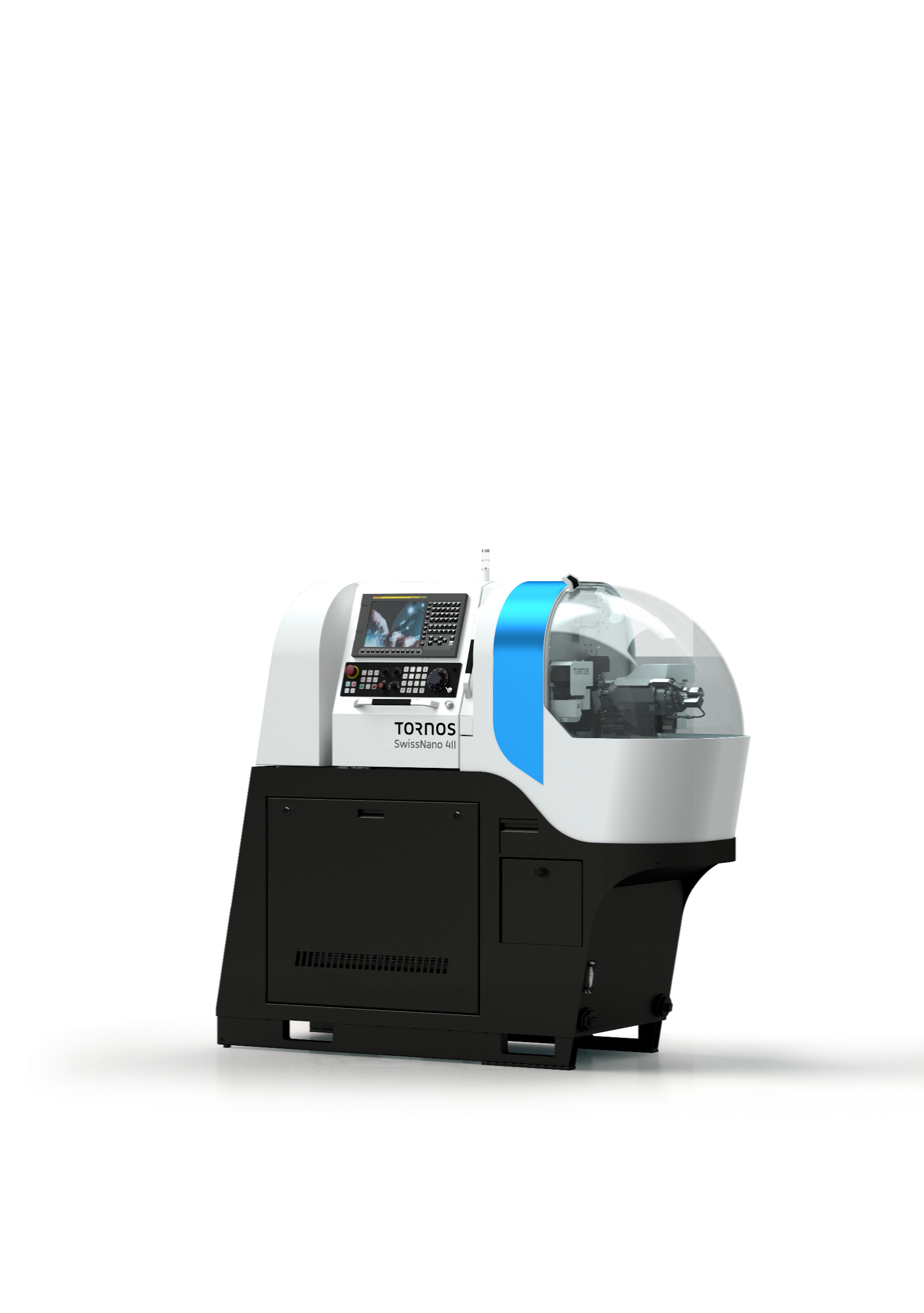 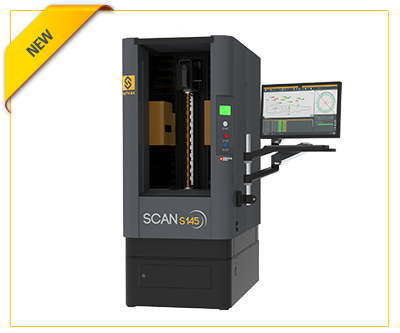 TISIS Connectivity Pack
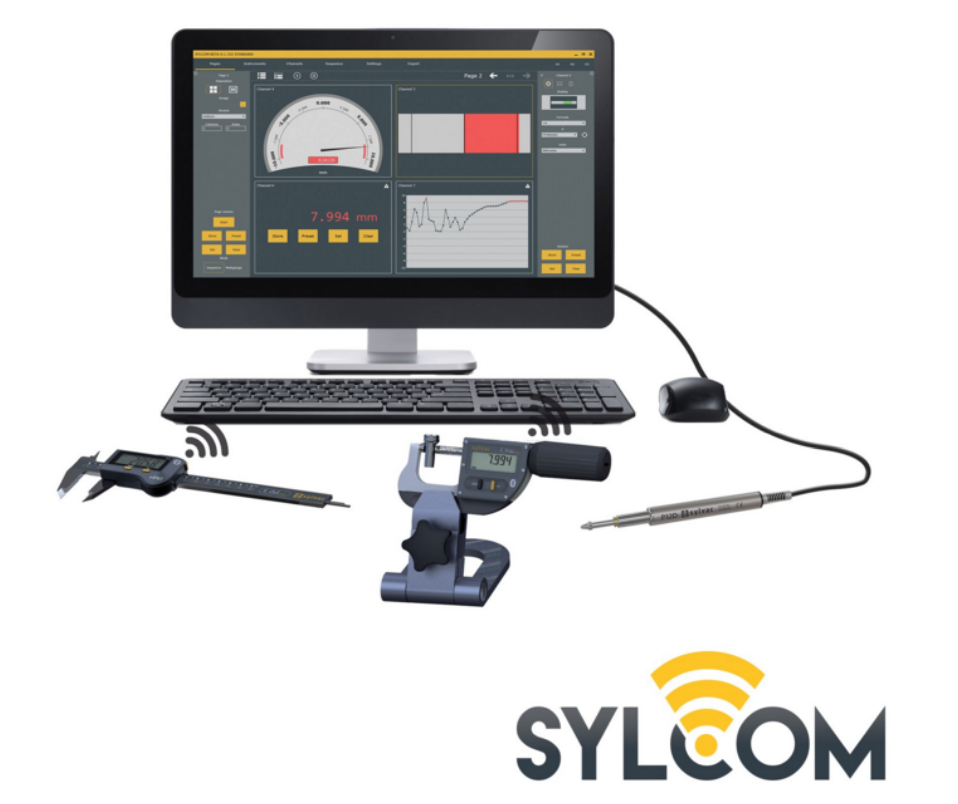 TISIS Extended Interface Option
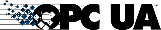 MODULE PRINCIPAL : Surveillance
SOUS-MODULE 1 : CONFIGURATION DE LA PRODUCTION
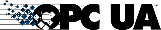 SOUS-MODULE 2 : USURE EXTERNE DES OUTILS
Michael Dünner - SIAMS+
We keep you turning
Merci de votre attention.